Voorstel aanpassingen schoolsite
zorg
zorgcontinuüm
samenwerkingen
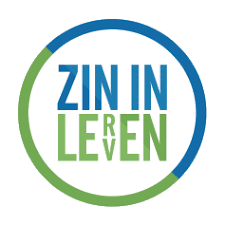 zorg
co-teaching
kangoeroeklas
[Speaker Notes: Deel “zorg”
Op de “satelieten” kan je doorklikken]
ZORGCONTINUÜM
IAC
buitengewoon onderwijs
Fase 3: school op maat
redelijke aanpassingen
CLB
MDO
ONW
Fase 2: uitbreiding van zorg
externe hulp
zorgoverleg
remediëren
oudercontact op vraag
kindcontact
zorgcoördinator
verrijken
extra observeren
doortoetsen - niveaubepaling
Fase 1: verhoogde zorg
kangoeroeklas
genormeerde toetsen
klasleerkracht
bewegend leren
brede evaluatie
co-teaching
krachtige leeromgeving
zorgoverleg
doelenrapport
veilig klasklimaat
differentiatie
verlengde instructie
week tegen pesten
ZILL - brede ontwikkeling van elk kind
overgangsgesprekken
verkeersweek
oudercontacten
Fase 0: brede basiszorg
cirkelrekenen
ouderparticipatie
[Speaker Notes: eventueel via fases kunnen doorklikken op zorgplan]
SAMENWERKINGEN
CLB

CLB Pieter Breughel
ONW
ondersteuningsnetwerk Kasterlinden
CO-TEACHING
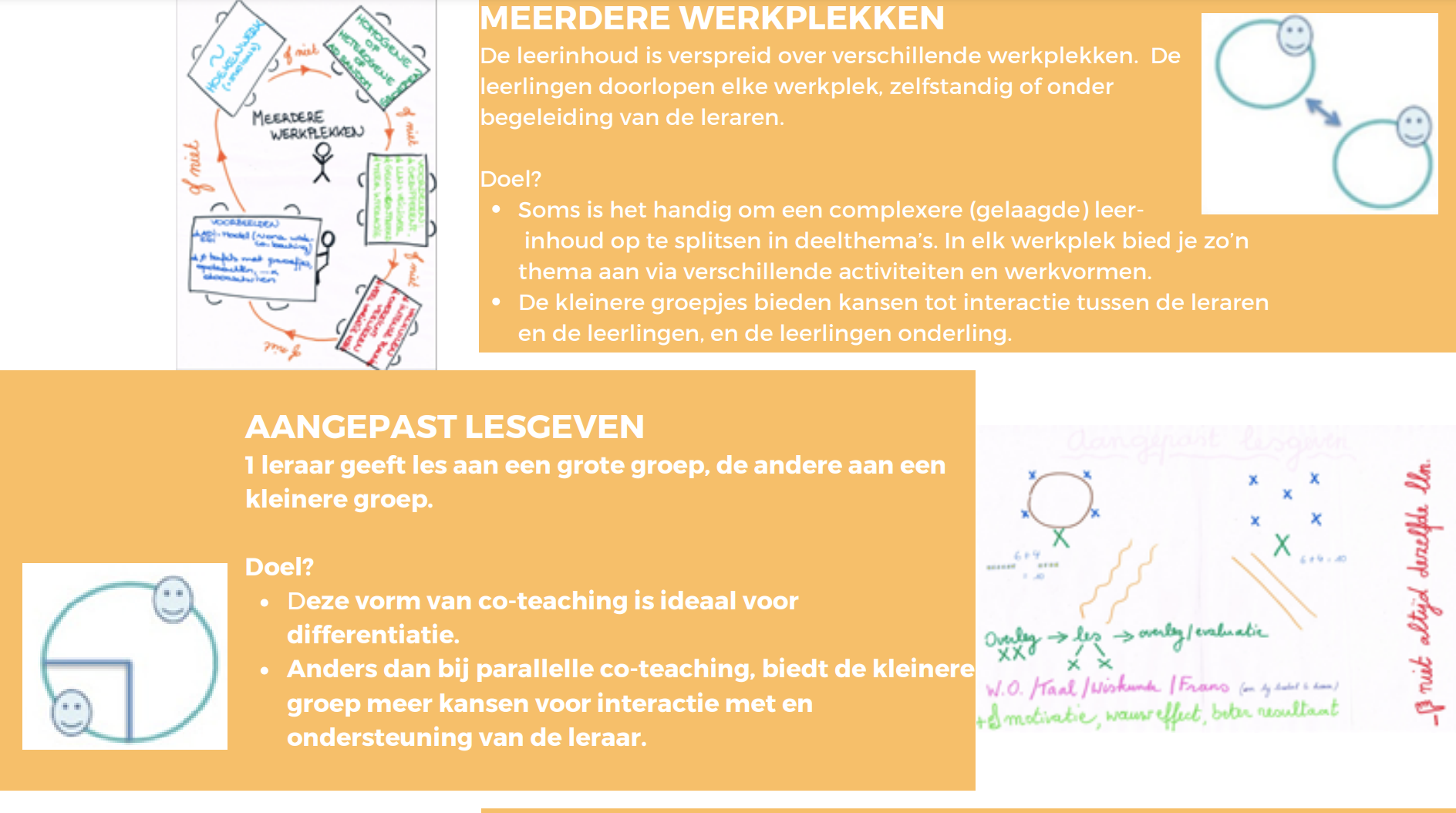 [Speaker Notes: Dit document bestaat ook in PDF (intradesk - beleid - beleidsteam)]
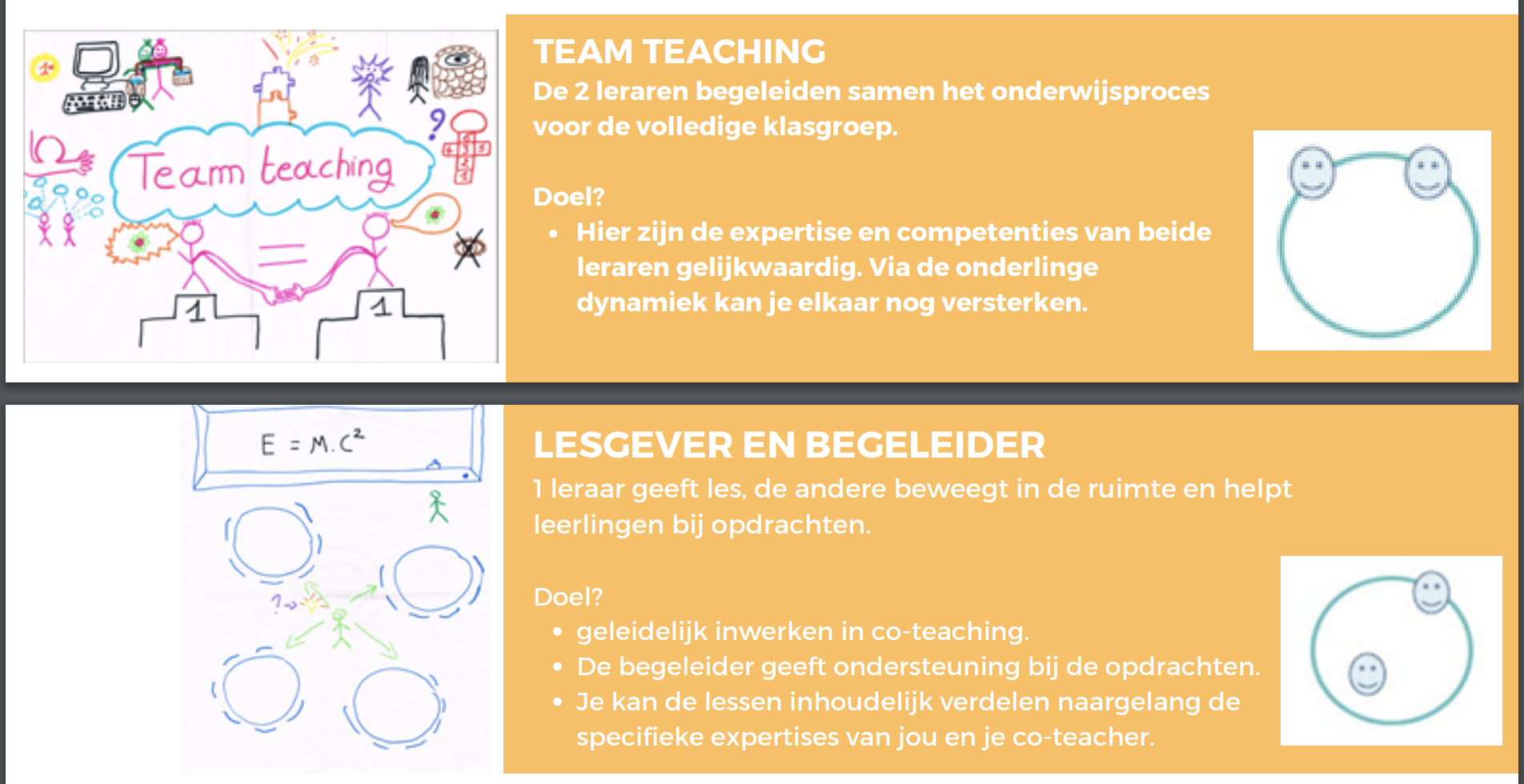 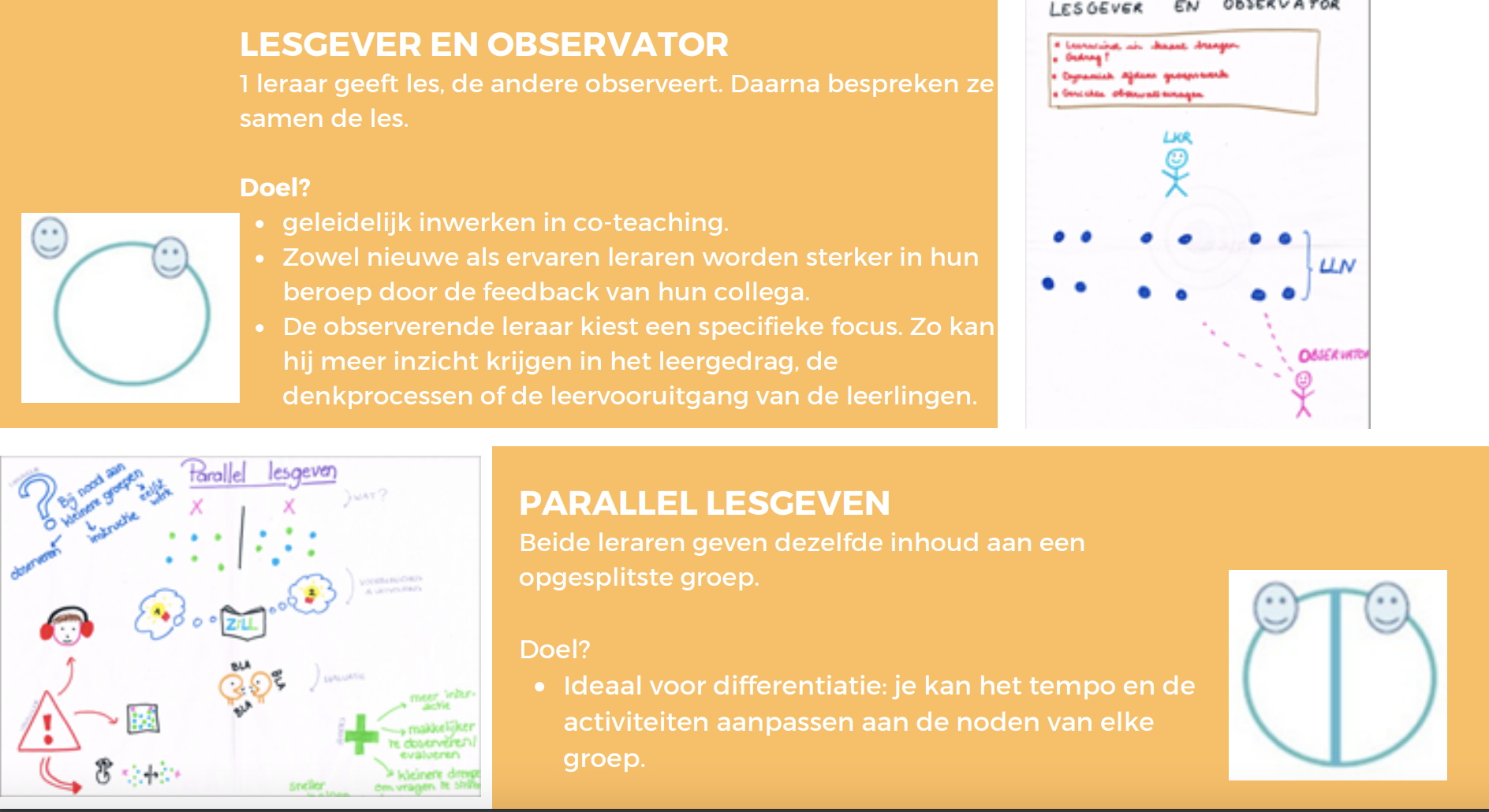 KANGOEROEKLAS
Criteria voor deelnemen aan de kangoeroeklas
Het zorgteam en de klasleerkracht gaan samen na of de leerling voldoet aan 3 of meer van de volgende criteria :
Leerlingen die zich vervelen in de klas omwille van het feit dat de moeilijkheidsgraad van de uitbreidingstaken hen onvoldoende uitdaagt
Leerlingen die ‘in de hangmat liggen’ en moeten leren omgaan met falen, met moeite hebben met een taak zodat ze kunnen leren doorzetten bij tegenslagen, bij een moeilijke taak.
De leerling en/of de leerling en/of de ouders geven aan dat de leerling nood heeft aan meer uitdagende opdrachten, dat de leerling moet leren omgaan met moeite doen, met falen.
De uitbreidingstaken van de klas bieden voor deze leerlingen onvoldoende uitdaging op qua denken/nspanning.
De leerling scoort bij LVS meestal in de A zone
De leerling is aantoonbaar meer- of hoogbegaafd (intelligentietest)
 
Doelen van de Kangoeroeklas
Ondersteuning van de klasleerkracht bij de opvang van meer- en hoogbegaafde leerlingen
De leerling de mogelijkheid geven om op eigen niveau te werken zonder vooruit te lopen op de leerstof
Meer- en hoogbegaafde kinderen leren leren door taken aan te bieden waarbij ze niet in één oogopslag de oplossing zien
Herhaling en daardoor verveling vermijden. De motivatie hoog houden.
De leerlingen de kans geven contact te hebben met ontwikkelingsgelijken en zich kunnen spiegelen aan anderen. Dit bevorderd een meer realistisch zelfbeeld.
Leren omgaan met de eigen begaafdheid
Leren fouten maken, leren falen. Leren omgaan met dit falen.
Ruimte geven aan het creatieve denken van meer- en hoogbegaafde leerlingen.
werken aan executieve functies
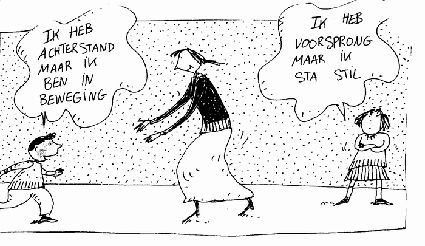 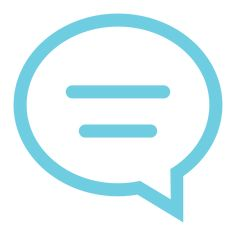 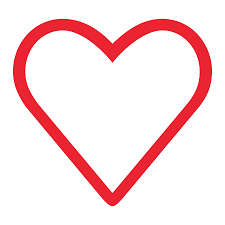 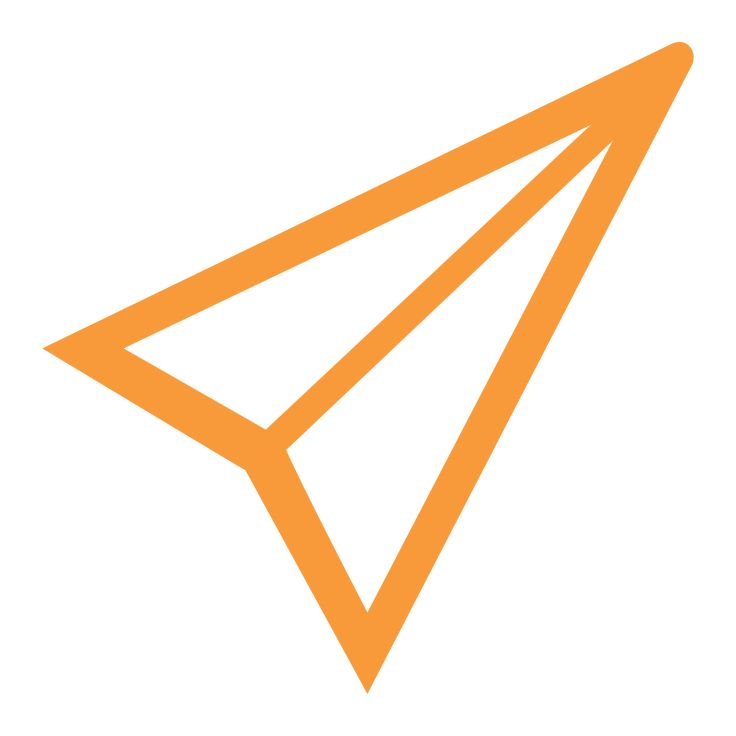 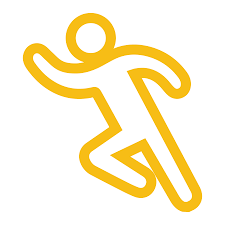 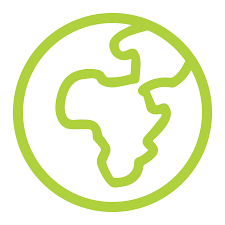 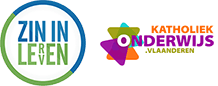 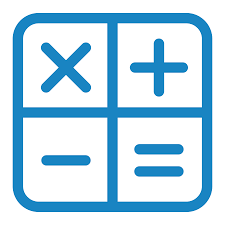 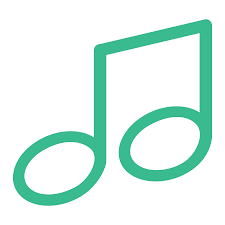 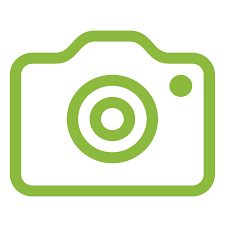 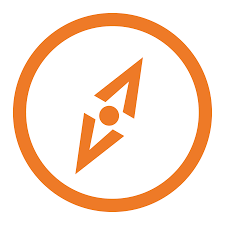 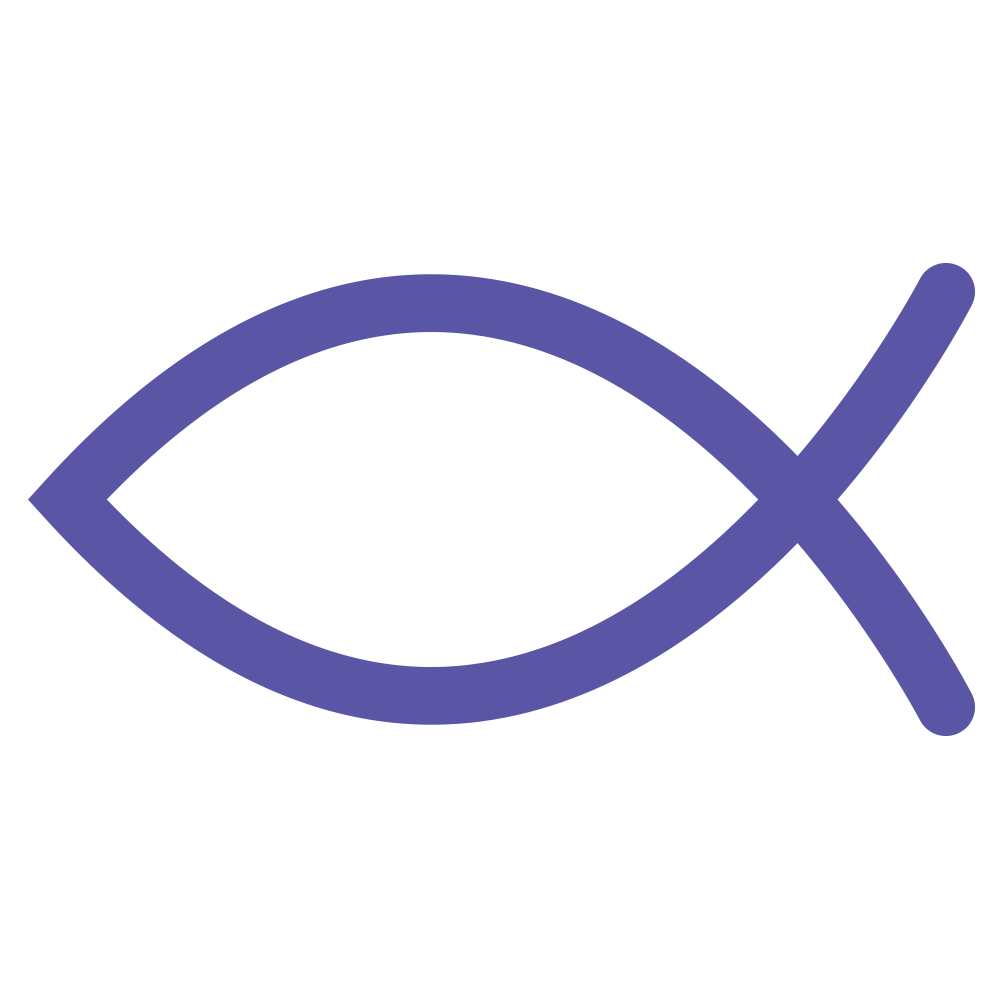 [Speaker Notes: Deel “ZILL”

door kunnen klikken op elke tekening, dan kom je bij wat op volgende dia’s staat]
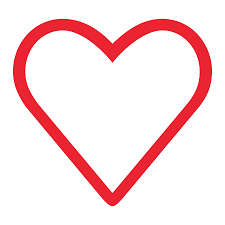 SOCIAAL-EMOTIONELE ONTWIKKELING


relationele vaardigheden
omgaan met gevoelens en behoeften
inlevingsvermogen
seksueel bewustzijn


Hier werken we aan onder andere door:

speelplaatsinrichting
klaspoppen in de kleuterklassen
rapport
week tegen pesten
no blame aanpak bij pesten
sexuele opvoeding in de derde graad
inzet van co-teaching
...
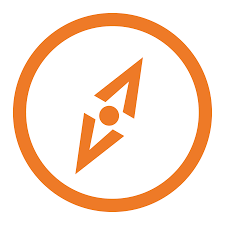 ONTWIKKELING VAN HET INNERLIJK KOMPAS

identiteit
levensbeschouwelijke grondhouding
waardegevoel en normbesef
veerkracht


Hier werken we aan onder andere door:

opensfeer
schoolafspraken, klasafspraken
rapport
focus op succes en talent van elk kind
inzet van co-teaching
...
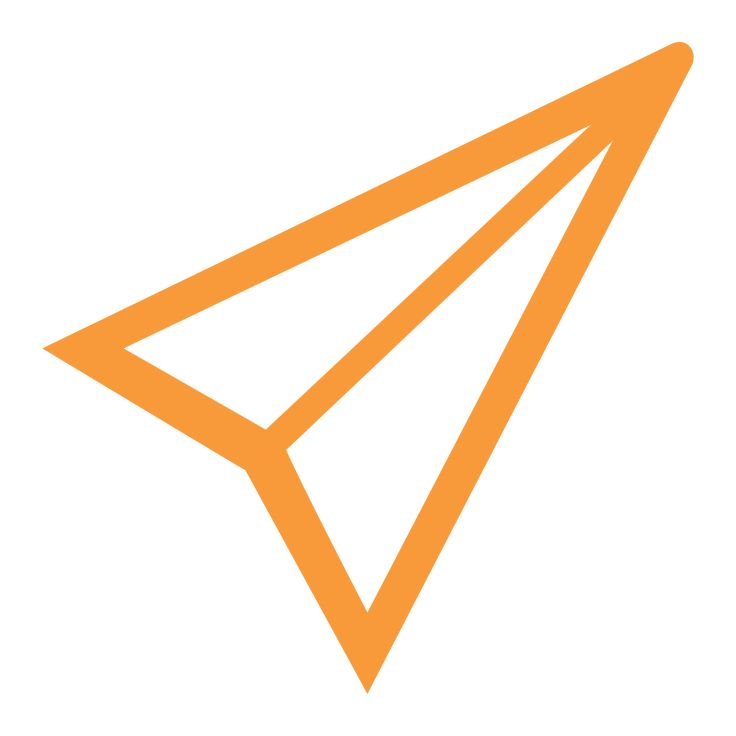 ONTWIKKELING VAN INITIATIEF EN VERANTWOORDELIJKHEID

zelfregulerend vermogen
onderzoekscompetentie
ondernemingszin
gezonde en veilige leefstijl
engagement voor duurzaam samenleven


Hier werken we aan onder andere door:

inzetten op zelfredzaamheid vanaf de kleuterschool
hoekenwerk en contractwerk
keuze van de methode wereldoriëntatie in de lagere school
leren leren
gezonde tussendoortjes
waterflessen
bewegingstussendoortjes
inzet van co-teaching
...
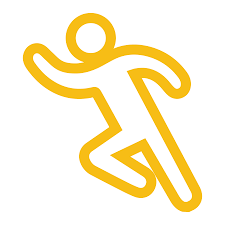 MOTORISCHE- EN ZINTUIGLIJKE ONTWIKKELING

zintuiglijke ontwikkeling
lichaams- en bewegingsperceptie
omgaan met begegingsruimte
grootmotorisch bewegen
kleinmotorisch bewegen

Hieraan werken we onder andere door:

inrichting van de speelplaats
speelkoffers voor de speelplaats
2 uur bewegingsopvoeding per week
bewegend leren
Schrijfdans/Krullebol  in de kleuterklas
inzet van co-teaching
...
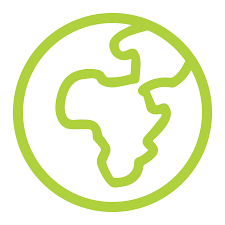 ONTWIKKELING VAN ORIËNTATIE OP DE WERELD

oriëntatie op de samenleving
oriëntatie op bewegingscultuur
oriëntatie op de tijd
oriëntatie op de ruimte
oriëntatie op techniek
oriëntatie op natuur

Hieraan werken we onder andere door:

bewuste keuze voor een W.O. methode
hoekenwerking in de kleuterklas: bouwhoek, techniekhoek, winkelhoek, huishoudelijke hoek,...
dagelijks werken met allerlei kalenders vanaf de kleuterklas
moestuin
groene speelplaats
projectwerking/werken in thema’s
solidariteitsacties
uitstappen
inzet van co-teaching
...
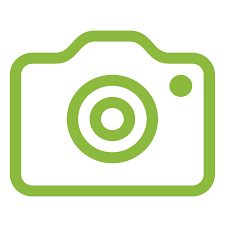 MEDIAKUNDIGE ONTWIKKELIING

Mediawijsheid
mediageletterdheid
mediavaardigheid


Hieraan werken we onder andere door:

inzet van tablets vanaf de kleuterklassen
digiborden
Bingel
persoonlijke laptop voor alle leerlingen van L5 en L6
inzet van co-teaching
...
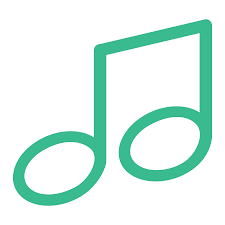 MUZISCHE ONTWIKKELING

muzische grondhouding
muzische geletterdheid
muzische vaardigheid


Hieraan werken we onder andere door:

samenwerking met “Muze”
samenwerking met muziekacademie
deelnemen aan schoolvoorstellingen in GC o.a. GC Ten Weyngaert
uitstappen
...
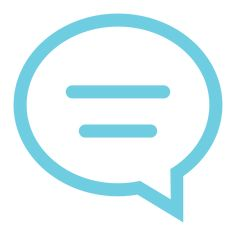 TAALONTWIKKELING

talige grondhouding
mondelinge taalvaardigheid Nederlands
mondelinge taalvaardigheid Frans
schriftelijke taalvaardigheid Nederlands
schriftelijke taalvaardigheid Frans
taalbeschouwing Nederlands

Hieraan werken we onder andere door:

elke les is een ook een taalles
hoekenwerking in de kleuterschool: leeshoek, schrijfhoek, praathoek, …
afstemming kleuterschool - lagere school i.v.m. lezen
bewuste keuze voor taalmethode in de lagere school
boekenjuf
bibliotheekwerking
samenwerking met bLib Vorst
inzet van co-teaching
...
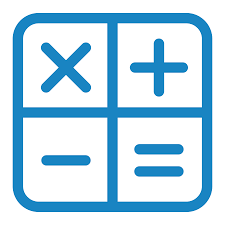 ONTWIKKELING VAN HET WISKUNDIG DENKEN

logisch en wiskundig denken
getallenkennis
rekenvaardigheid
meetkunde
meten en metend rekenen

Hieraan werken we onder andere door:

hoekenwerking in de kleuterschool: rekenhoek, sorteerhoek, bouwhoek, meethoek, …
afstemming tussen kleuterschool en lagere school o.a. bij getalbeelden
geclusterde aanpak van de leerstof in de lagere school
inzet van co-teaching om te kunnen differentiëren
Expliciet directe instructie
cirkelrekenen
...
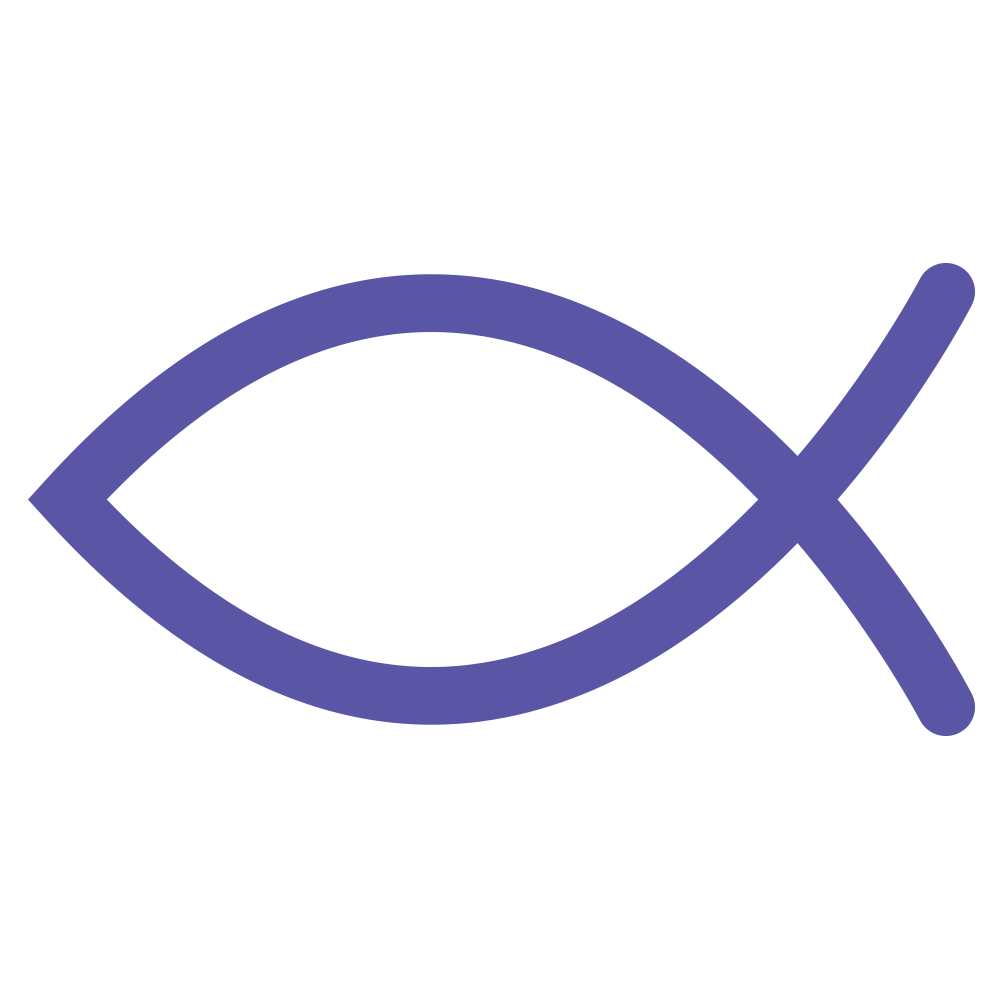 ROOMS-KATHOLIEKE GODSDIENST

levensbeschouwelijk, religieus en/of gelovig groeien
vertrouwen en wantrouwen, mogelijkheden en beperkingen
verbondenheid met zichzelf, anderen, gemeenschappen, natuur en cultuur
gevoeligheid voor goed en kwaad
opkomen voor geloofstaal, symboliek en rituelen

Hieraan werken we:

in de lessen godsdienst gegeven door een vkleerkracht
doorheen onze hele school via afspraken 
open geest en open sfeer
aandacht voor respect hebben
aandacht voor solidariteit
...